Graph Overlap Removala Comparative Study
Graph Drawing and Network Visualization
September 17-20, 2019
Fati Chen, Laurent Piccinini, Pascal Poncelet and Arnaud Sallaberry
[Speaker Notes: Logos sur les bords]
Introduction
2
[Speaker Notes: A popular way to represent graphs is to draw node-link diagram]
Introduction
3
[Speaker Notes: Many graph placement algorithms, they can introduce overlap, it can also happen on interactive applications where the node size changes]
Introduction
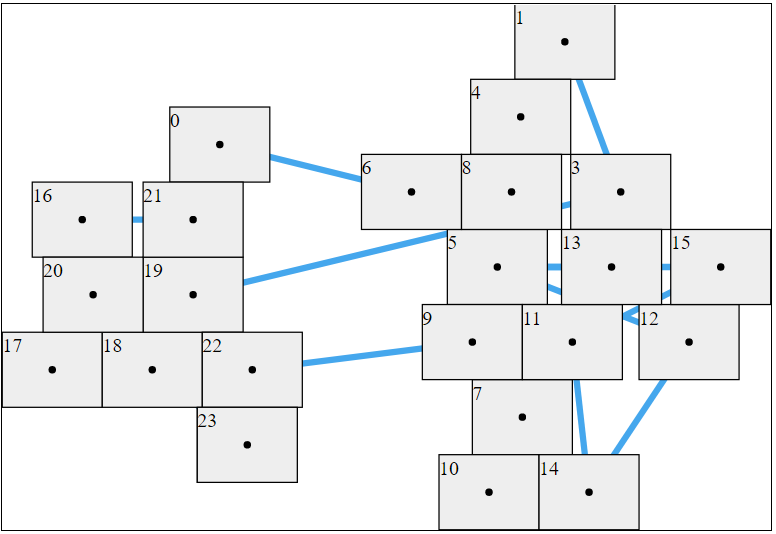 4
[Speaker Notes: Il peut y avoir des graphes avec des chevauchements, 
Le principe des algorithms est de préserver la carte mentale tout en supprimant les chevauchements
Configuration
Enjeux des algos : préserver la carte mentale / overall structure of the graph, while the embedding/ drawing/ layout stays compact]
Main Approaches
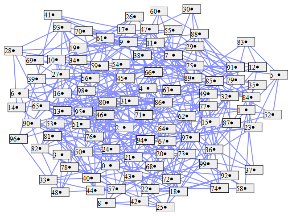 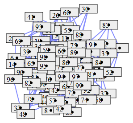 Initial
PRISM
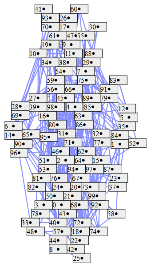 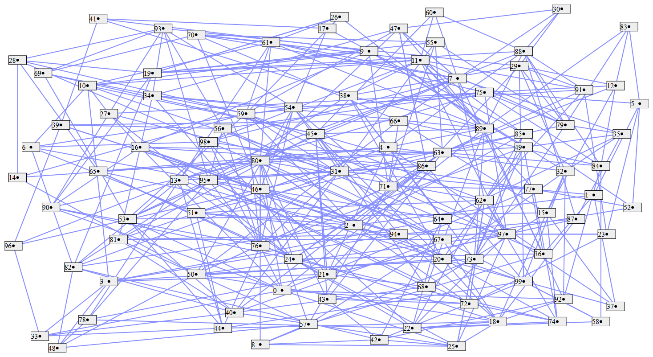 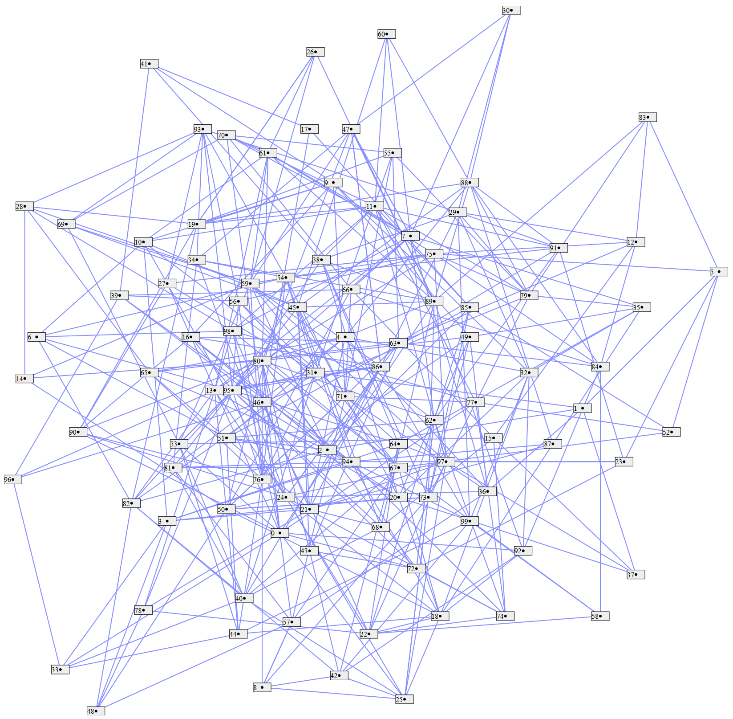 VPSC
PFS
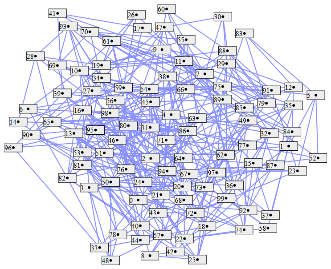 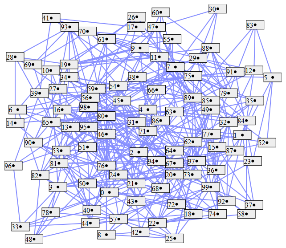 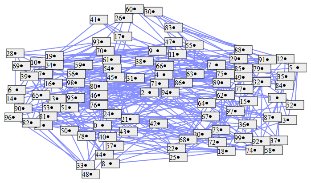 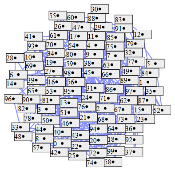 GTREE
FTA
PFS’
RWordle-L
Scale
5
How To Choose?
Which properties do we want to preserve while removing overlapping?
Classes of Criteria
21 criteria
Orthogonal Ordering (4)
Spread Minimisation (4)
Global Shape Preservation (3)
Node Movement Minimisation (8)
Edge Length Preservation (2)
7
[Speaker Notes: On a recensé 21 critères qu’on a regroupé en 5 classes
Tous ne  se ocmparent pas entre eux, on les rangés dans 5 fam que je vais détailler
Depending on the properties they try to capture]
Orthogonal Ordering
Preserving node ordering on x and y-axis
Initial
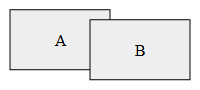 
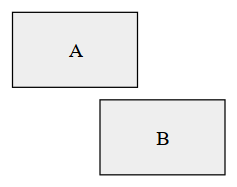 
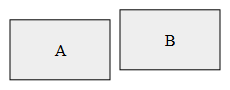 8
[Speaker Notes: Image d’exemple ?, explication de chaque critère ?
Enlever la ligne directrices
Mettre les axes dans le bon sens
Le premier en non préservé (celui du milieu)

Mettre les axes (traits)]
Spread Minimisation
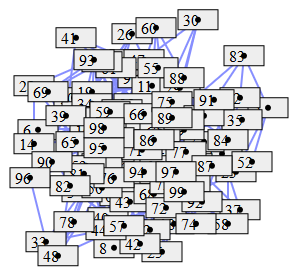 Initial
Favor compact embeddings

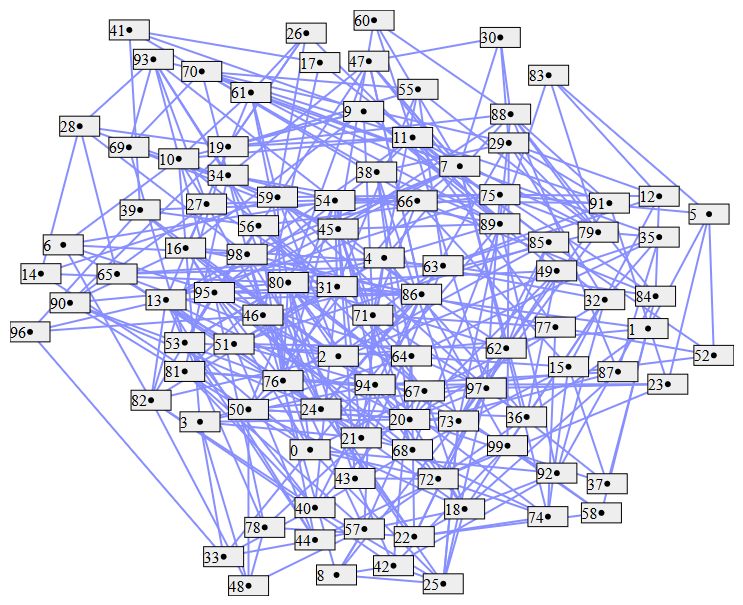 
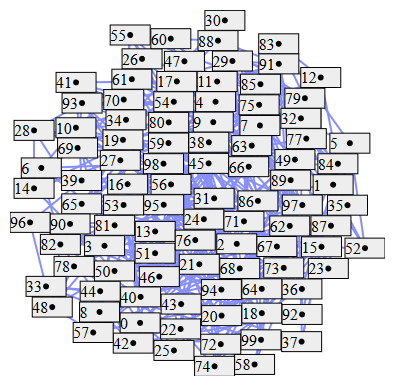 9
Global Shape Preservation
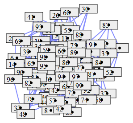 Initial
Penalize deformation of the embeddings

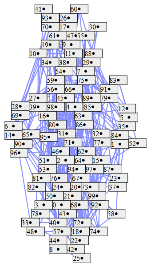 
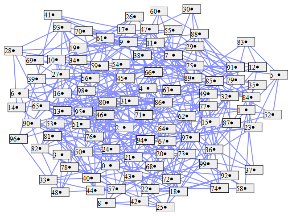 10
[Speaker Notes: Stretched out

For example, if the initial layout is contained in a square]
Node Movement Minimisation
Penalize large node movements
Initial
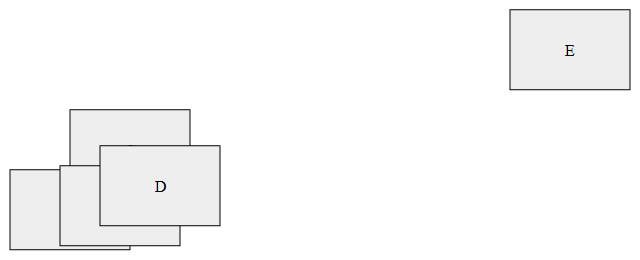 

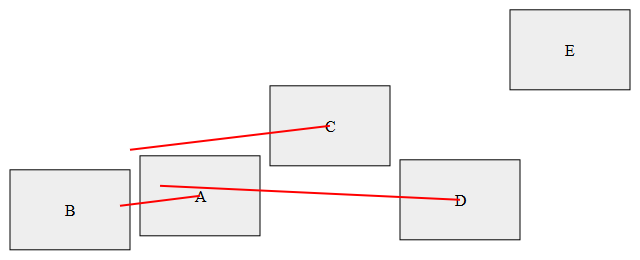 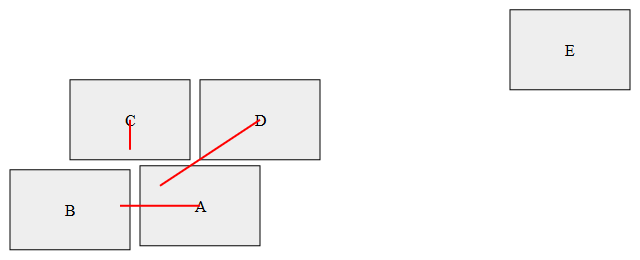 11
[Speaker Notes: Mettre des fleches]
Edge Length Preservation
Preserve relative edge length
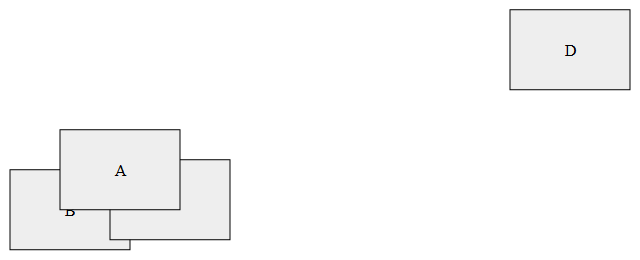 Initial


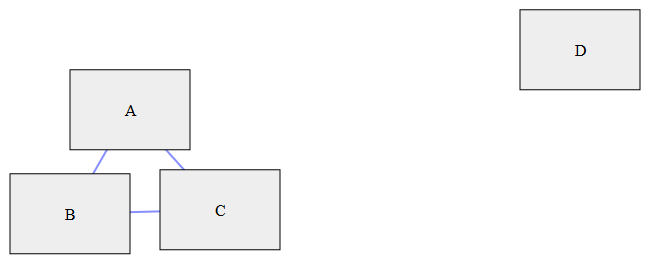 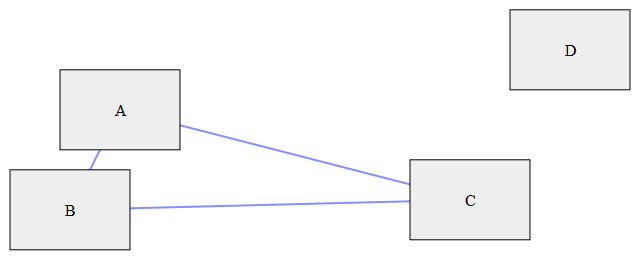 12
[Speaker Notes: Ajouter un slide bonus triangulation/normal
Ajouter des liens 
Graph a des arrêtes : soit initiales soit dérivées de la configuration
Rapport des longeurs des arêtes
Triangle equilateral, isocèle]
Chosen Criteria
Orthogonal Ordering
adapted from [Strobelt et al. 2012]
Spread Minimisation
[Strobel et al. 2012]
Global Shape Preservation
adapted from [Li et al. 2005]
Node Movement Minimisation
adapted from [Marriott et al. 2003] and [Strobelt et al. 2016]
Edge Length Preservation
[Gansner et al. 2010]
13
[Speaker Notes: Les raisons de ces choix sont décris dans l’article, parfois conceptuels, mais ils ont tous ont été testés sur les graphes.]
Results
8 Algorithms:
Scaling, FTA [Huang et al. 2007], GTREE [Nachmanson et al. 2016], 
PFS [Misue et al. 1995], PFS’ [Hayashi et al. 1998], PRISM [Gansner et al. 2010], 
RWordle-L [Strobelt et al. 2012], VPSC [Dwyer et al. 2005]

840 synthetic graphs:
random, random tree, small world, scale-free
10, 20, 50, 100, 200, 500, 1000 nodes

14 real world graphs:
graphviz dataset

5 metrics on 6 832 overlapping-free embeddings
14
Results
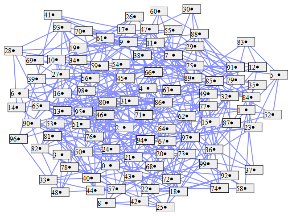 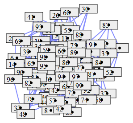 Initial
PRISM
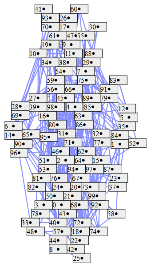 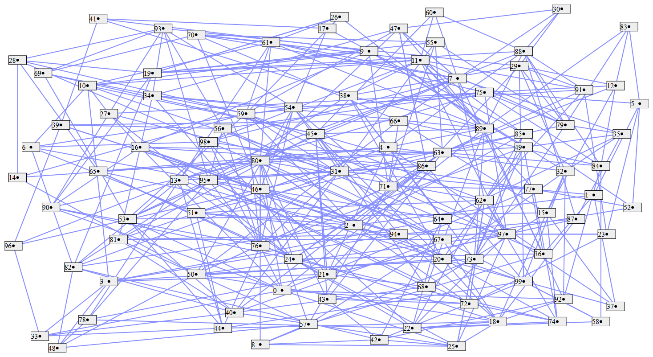 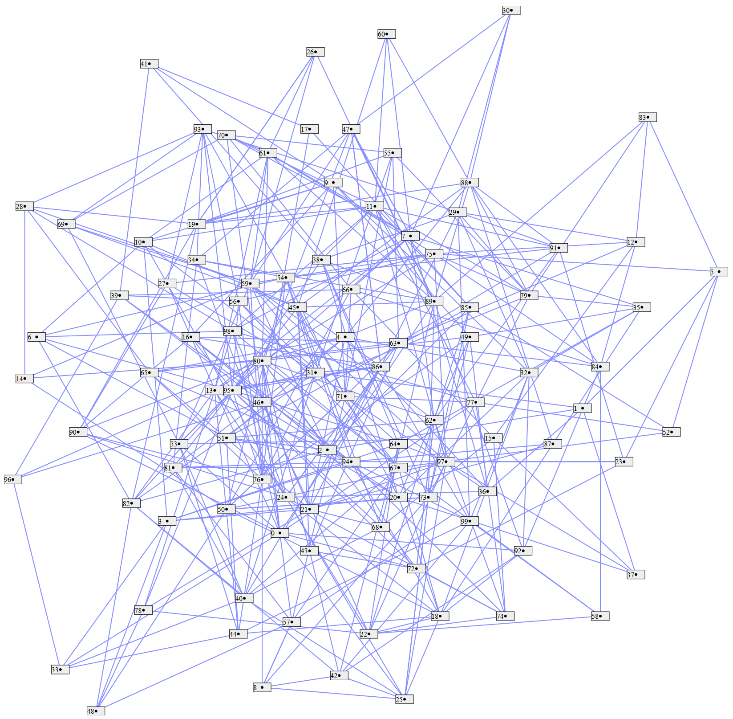 VPSC
PFS
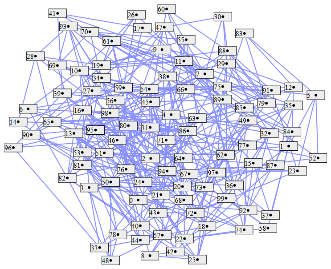 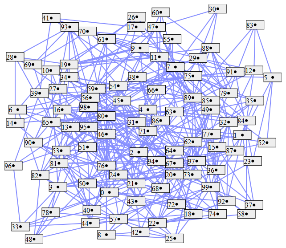 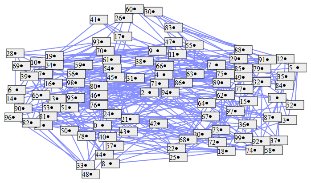 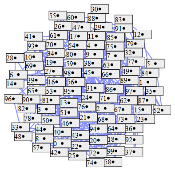 GTREE
FTA
PFS’
RWordle-L
Scale
15
Results – Synthetic Graphs
Initial
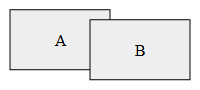 
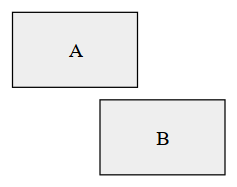 
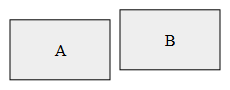 16
[Speaker Notes: Simplifier l’excel,
Plus lisible et mettre les catégories à la place des critères 
Mettre les reels dans les slides à part
Scaling c’est la baseline
Rwordle bon sur les petits, mauvais sur les gros, mais a tendance a créer des paquets homogènes (orange sur el-preservation)
Plus gros graphe : prism, pfsp, gtree bon alternative mais il a tendance a exploser]
Results – Synthetic Graphs
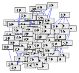 Initial
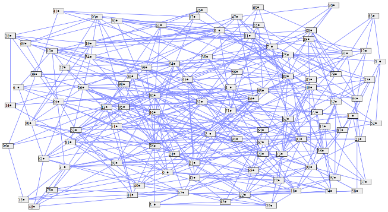 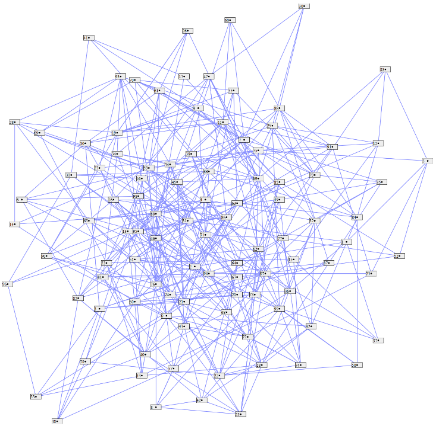 PFS
Scaling
17
[Speaker Notes: Simplifier l’excel,
Plus lisible et mettre les catégories à la place des critères 
Mettre les reels dans les slides à part
Scaling c’est la baseline
Rwordle bon sur les petits, mauvais sur les gros, mais a tendance a créer des paquets homogènes (orange sur el-preservation)
Plus gros graphe : prism, pfsp, gtree bon alternative mais il a tendance a exploser]
Results – Synthetic Graphs
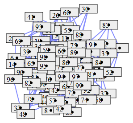 Initial
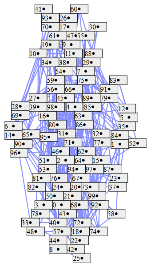 VPSC
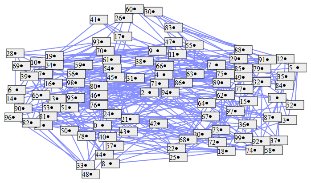 FTA
18
[Speaker Notes: Simplifier l’excel,
Plus lisible et mettre les catégories à la place des critères 
Mettre les reels dans les slides à part
Scaling c’est la baseline
Rwordle bon sur les petits, mauvais sur les gros, mais a tendance a créer des paquets homogènes (orange sur el-preservation)
Plus gros graphe : prism, pfsp, gtree bon alternative mais il a tendance a exploser]
Results – Synthetic Graphs
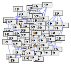 Initial
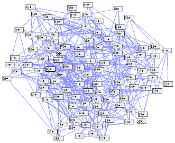 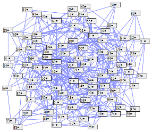 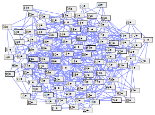 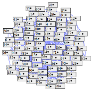 19
[Speaker Notes: Simplifier l’excel,
Plus lisible et mettre les catégories à la place des critères 
Mettre les reels dans les slides à part
Scaling c’est la baseline
Rwordle bon sur les petits, mauvais sur les gros, mais a tendance a créer des paquets homogènes (orange sur el-preservation)
Plus gros graphe : prism, pfsp, gtree bon alternative mais il a tendance a exploser]
Results – Running Time
<100ms
20
[Speaker Notes: Mettre a jour même couleur]
Results – Running Time
<100ms
3.4s
200ms
300ms
500ms
26s
1s
1s
21
Questions?
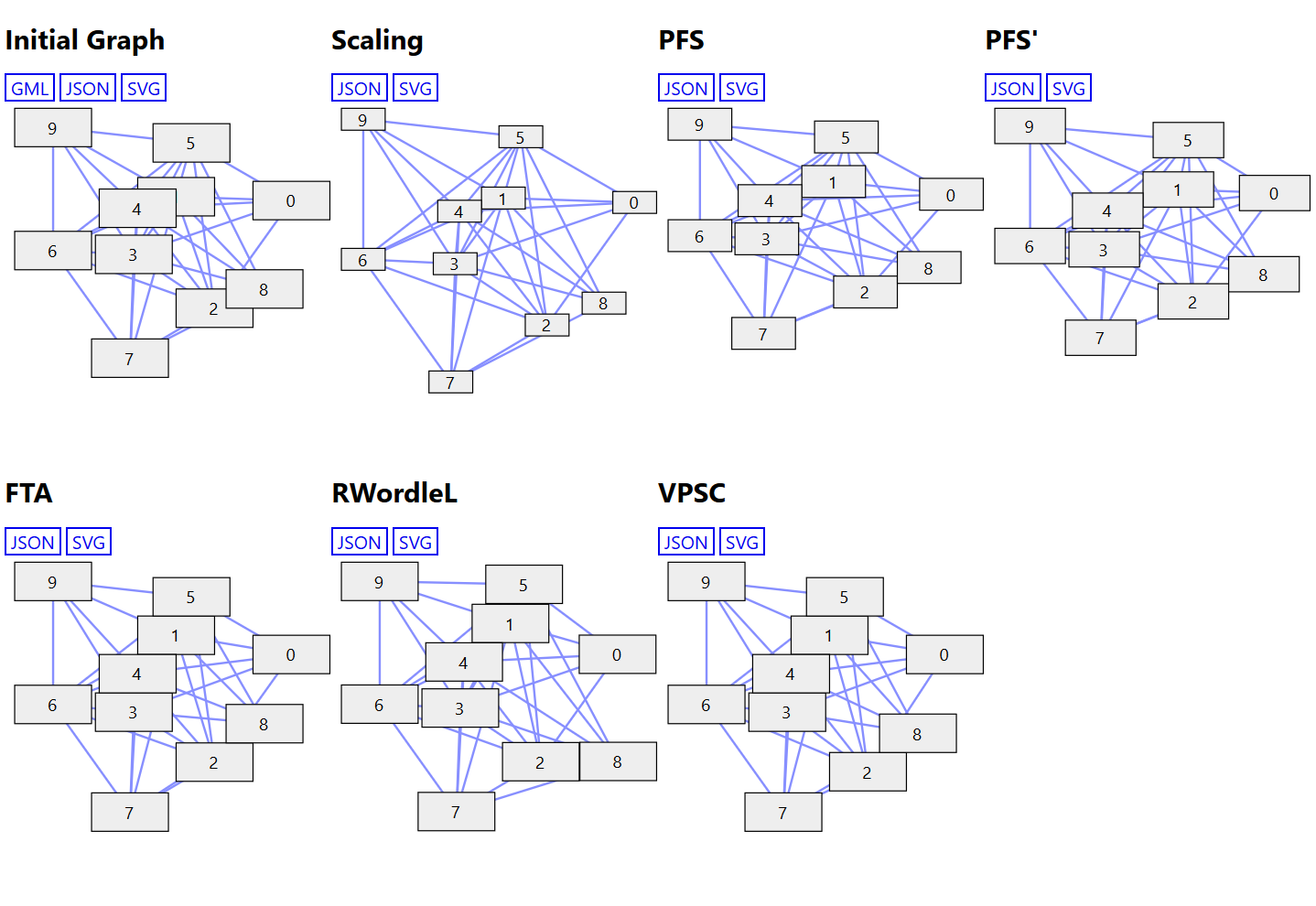 http://github.com/agorajs
fati.chen@lirmm.fr
22
[Speaker Notes: Je ne pense pas qu’il n’y pas de bon ou de mauvais algorithmes]
Results – Synthetic Graphs
23
[Speaker Notes: Simplifier l’excel,
Plus lisible et mettre les catégories à la place des critères 
Tableau classe / algo (sans q1, Q3)
Mettre les reels dans les slides à part
Les]
Results – Synthetic Graphs Time
24
Results - Real Graphs
25
Orthogonal Ordering
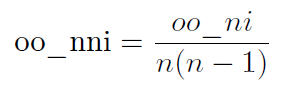 26
Spread Minimisation
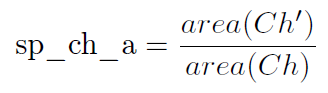 27
Global Shape Preservation
28
[Speaker Notes: Mettre un petit dessin ]
Node Movement Minimisation
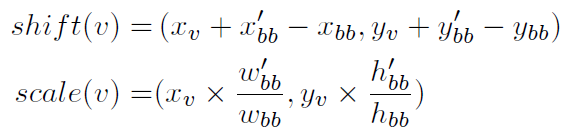 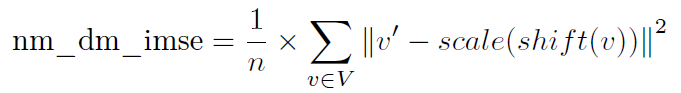 29
Edge Length Preservation
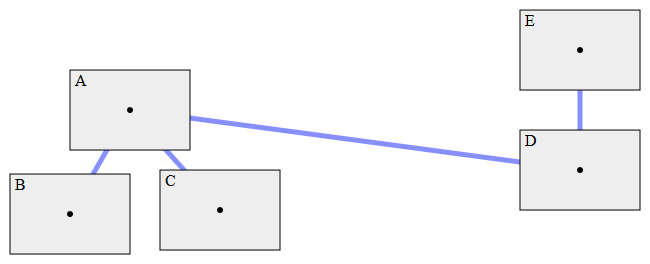 Classic Edges
Delaunay triangulation edges
30
Edge Length Preservation
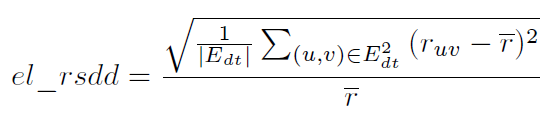 31
[Speaker Notes: Faire un dessin aussi]
Coefficient of Determination
32